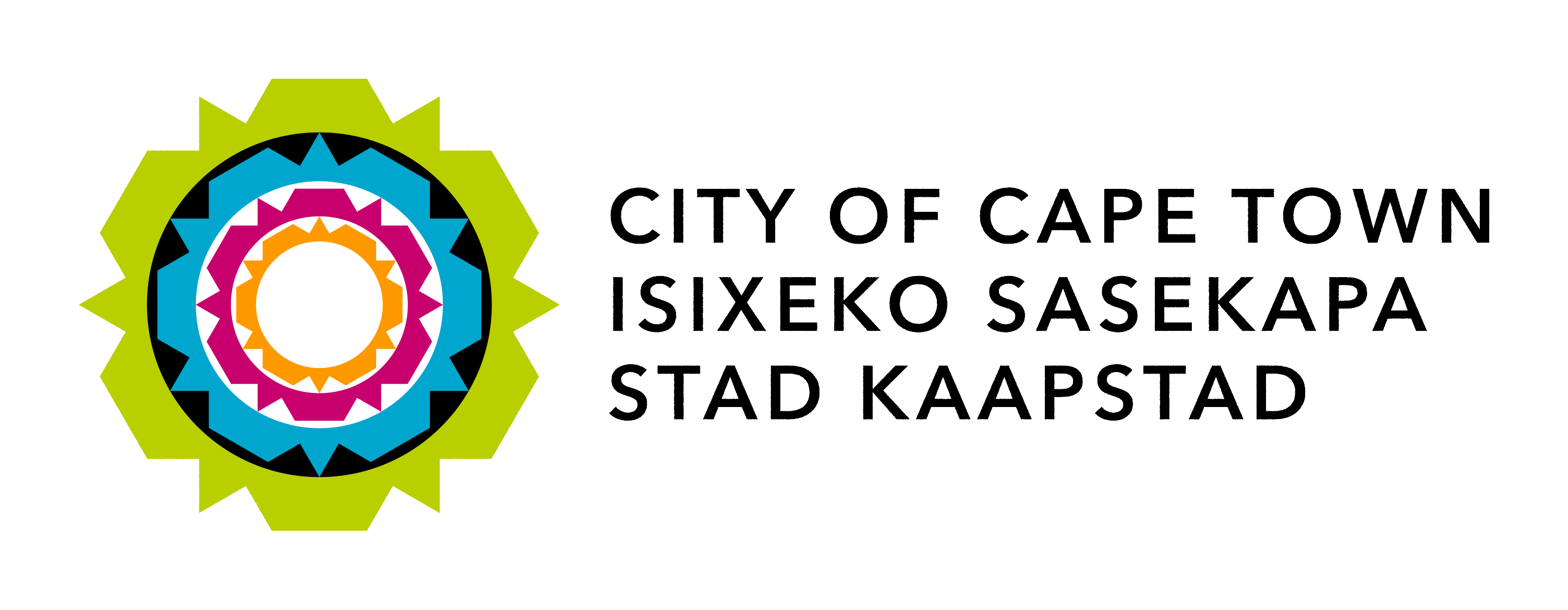 Urban Settlements Development Grant (USDG)PERFORMANCE REVIEW
Presented to the Parliamentary Portfolio Committee on Human Settlements - 13 March 2018
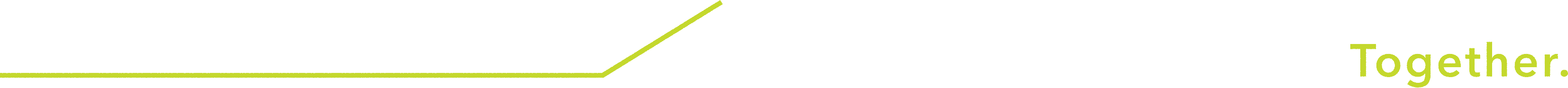 USDG: 2017/18 FINANCIAL PERFORMANCE
USDG FINANCIAL PERFORMANCE as at 07 March 2018
USDG Expenditure to date vs Planned Cash Flow per Service per Directorate
USDG: Planned vs Actual Expenditure (7 March 2018)
USDG Expenditure Trends as at 07 March 2018
USDG Project Geographic Spread: All Projects
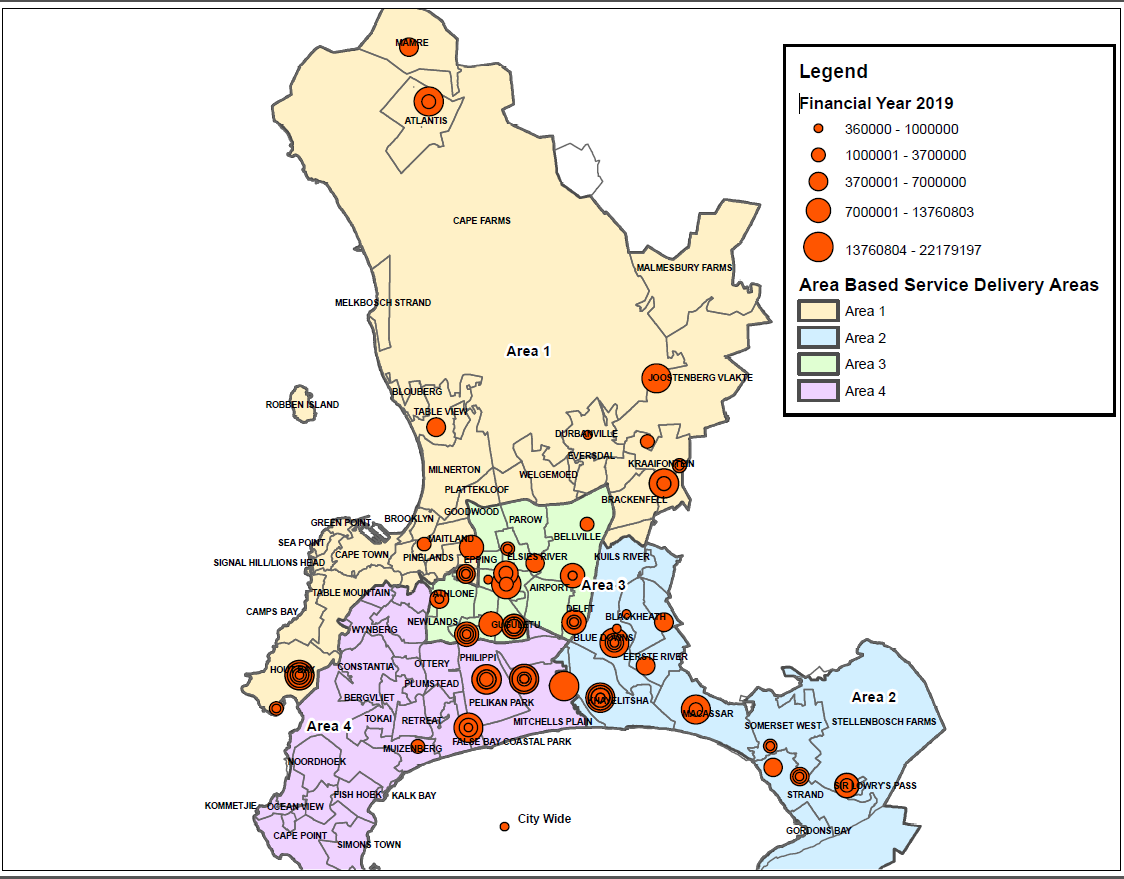 USDG: performance update by directorate / department
Social Services : Challenges and Solutions
Challenges
Poor Contractor Performance  						- Impact R3,5m
Water Resilience Programme impacted on procurement  - Impact R7,0m
Project Management Capacity, Staff leaving 			- Impact R 5m
Total value of budget at risk due to challenges  is estimated at R15,5 m
Planned Remedial Action
R15,5m budget at risk will be channeled to other projects as follows:
Heideveld ECD – EFF funded, proposal USDG funding 	- R5,5m
New Pelican Park Clinic performing better 				- R6m 
New Informal Settlements Hub Project 					- R2,3m
Movement of funds to other performing projects 		- R1,7m
Total funds to be viremented total to R15,5 million
Human Settlements Implementation: Challenges and Solutions
Challenges
Poor performance by contractor on Delft  resulting to the termination of contract by the City.
Gang violence on the Valhalla Park project also resulting to the termination of contract by the City.
Relocation and negotiations with non-qualifiers on the Morkel’s Cottage site delayed the project
Tender submissions received on small projects exceeded Subsidy Quantum
Planned Remedial Actions
Funds in under performing projects are being transferred to performing projects
Appointment of a Panel of Home Building Contractors for Housing Developments
Compiling a security plan upfront for projects in gang violent areas.
One of the 3 categories of the Home Building Contractors is for the Construction of 25 to 199 units to assist emerging and smaller companies.
Safety and Security : Challenges and Solutions
Implementation Plan and Status
There are no major implementation challenges in this programme.
The USDG funds will be utilized to co-fund the construction of 2 New Fire Stations in Masiphumelele and Lwandle vicinities.
Contractors for both fire stations were appointed on the 11 December 2017.
Informal Settlements and Backyarders: Challenges and Solutions
Challenge
Surrounding community resistance (NIMBY) towards the upgrading of certain informal settlements e.g. Tambo Square
Constant threat of land invasions on construction sites – all projects affected
Gang and criminal related violence towards the contractor and community e.g. 8ste Laan Valhalla Park
Planned Remedial Actions
Funds in under performing projects are being transferred to performing projects
Continued political engagements and deployment of additional security on site
Deployment of Law enforcement to protect the contractor while he is working on site.  
Pro active reallocation of funds during budget adjustment undertaken to reduce budget as a result of contractor not being able to work during Quarter 1 and 2
Built Environment Management: Challenges and Solutions
Challenges
Heideveld Area 5 project was terminated by the City due to inadequate/poor contractor performance.
Bishop Lavis concrete road project underperforming as the main contractor is experiencing liquidation.
Total value of budget at risk due to challenges is estimated at 
	R31 772 211.
Remedial Action
R31, 7m budget at risk will be channeled to other projects as follows:
Upgrading of Prince George project - R18,2m
 R3.5 million to Gugulethu concrete road project - R3,5m 
Acquisition of Land and other projects - R10 million
Urban Integration : Challenges and Solutions
There are no major implementation challenges in this programme.
Water and Sanitation : Challenges and Solutions
Challenges
Emergency Water projects related to drought
Taking priority
Impacted on procurement processes
Impacted on project management capacity 
Drought project Cape Flats Aquifer (Budget R111,7m) progressing well. May experience challenges which cannot be foreseen 
USDG funds for Stormwater  Rehabilitation will have a R2,5m underspent. Funds cannot be Viremented between Rates funded and tariff funded projects.
Planned Remedial Actions 
Prioritise spending on USDG portion of projects.
Borchards Quarry and Athlone WWTW can be fast-tracked.
Electricity Generation and Distribution: Challenges and Solutions
Challenges
Poor performance by contractor on Delft and impacts on street light installation.
Gang violence on the Valhalla Park project. Contractor opted to terminate contract due to dangerous circumstances. – R5,5 milllion (streetlights and reticulation)
CTCHC experienced challenges with contractor appointed.
Masiphumelele and Lourensia Park experienced challenges appointing contractors
Forest Village contractor delay – R7,0 million
Morkels Cottage – savings in estimated cost – R4,7 million
Community not moving in IY, court order pending – R3,0 million
Challenges with civil contractor appointment - R1,64m (Edward Avenue)
Planned Remedial Actions
Funds transferred to performing projects where possible
Edward Avenue funds 
moved to performing project 
in Mpetha Square and KTC 4.
Value at risk = R26 792 942
Overall Challenges
DORA S2(b) – Predictability and Certainty
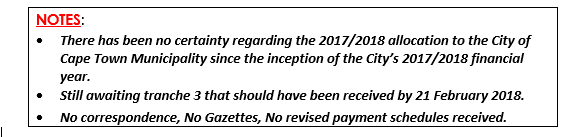 Overall Challenges
MFMA S28(2) – Municipal Adjustments Budget

Changes in respect of USDG funds can only be adjusted during the January Adjustments budget, 7 months after the start of the financial year. 

This process deals with approved rollovers as well as transfers from non-performing to performing projects. 

Funds Transfers outside of the adjustments budget are limited to the virement policy, which only allows for transfers within Directorates. 

This means that the City can only transfer USDG funds (in –year) between Directorates once a year.